Odborná praxe
Česká spořitelna a.s.

Denisa Michutová
UČO: 26939
největší banka v České republice

V ČR od roku 1825

4,5 milionu klientů

365 poboček

1 738 bankomatů

10 032 zaměstnanců
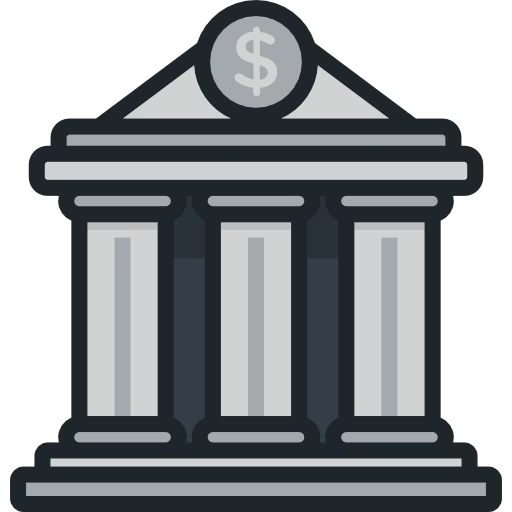 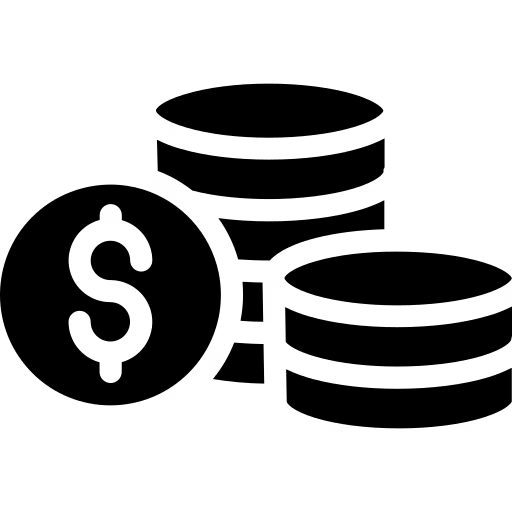 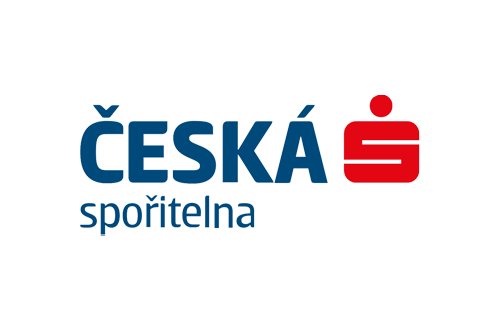 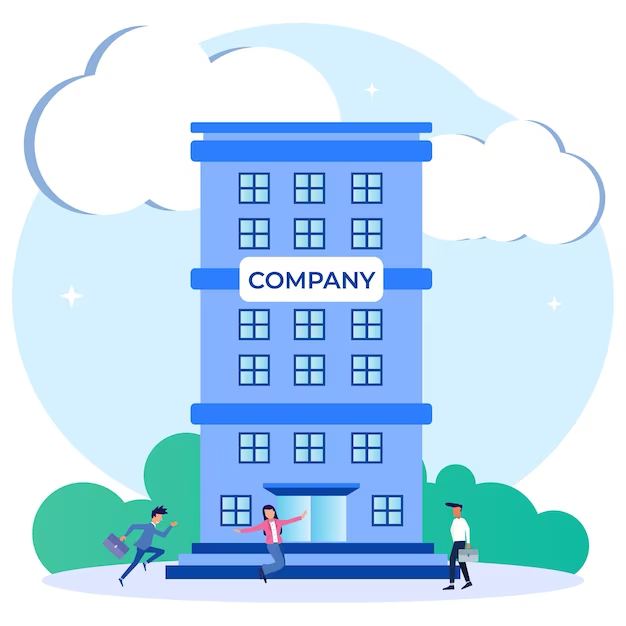 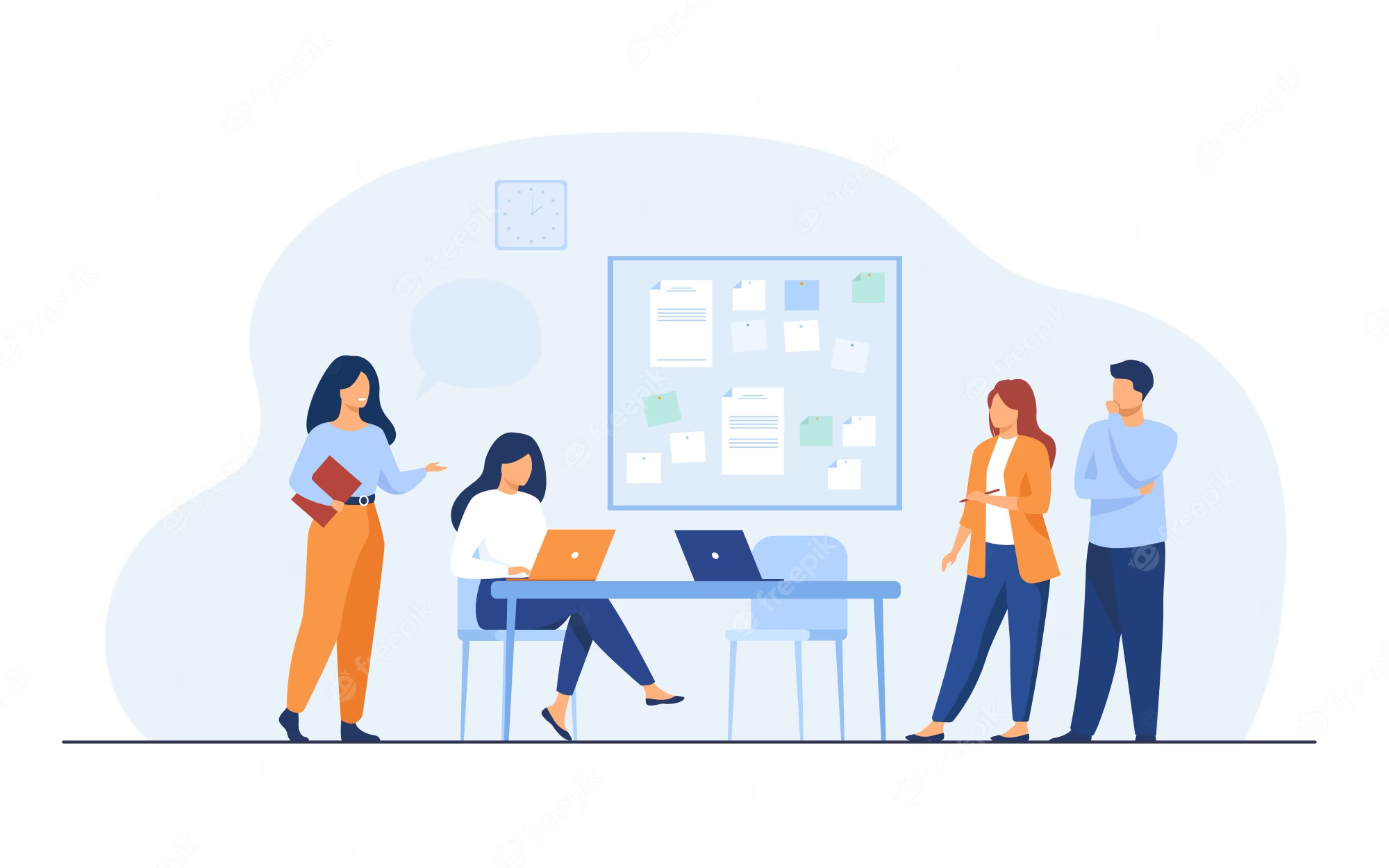 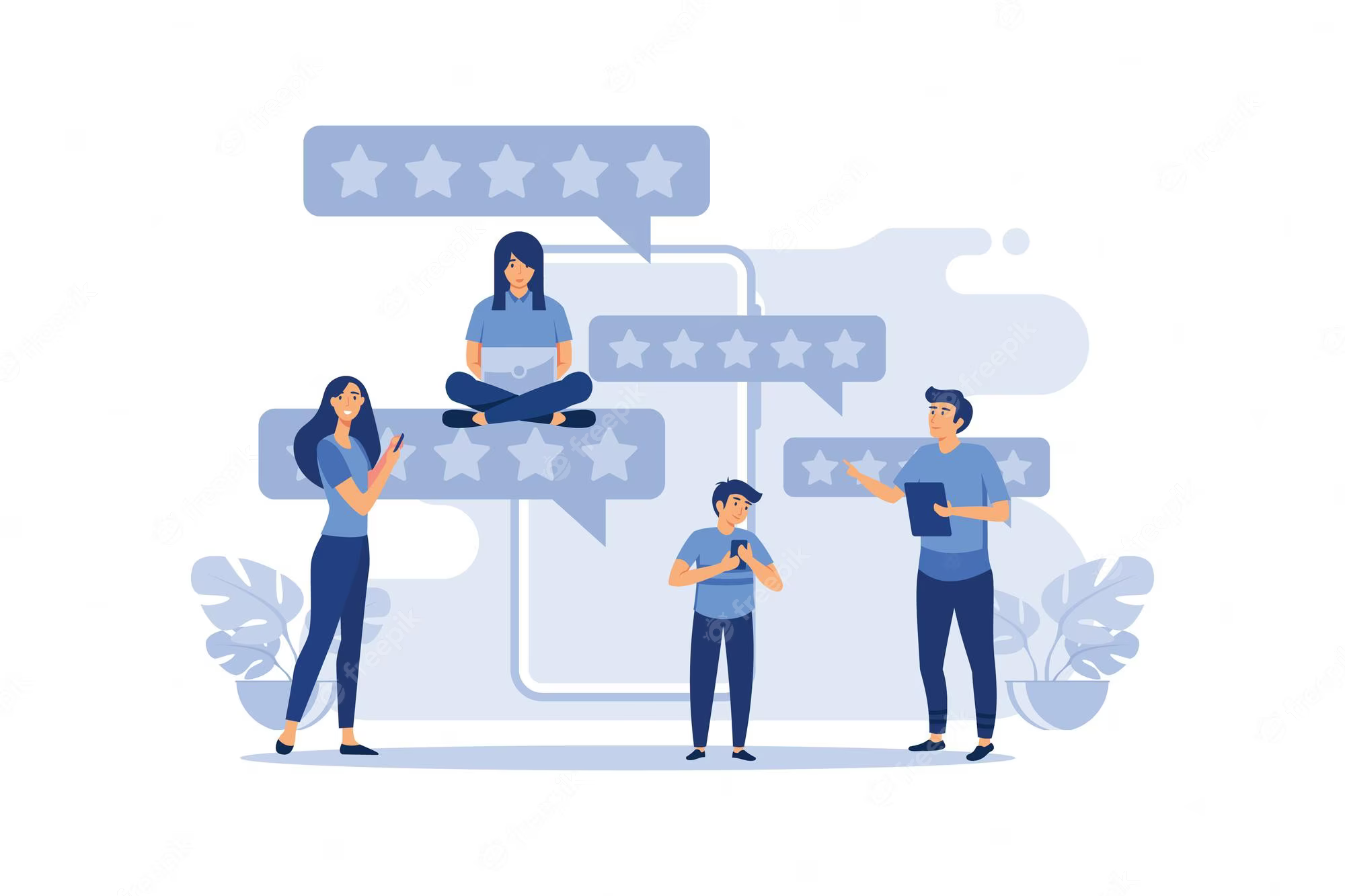 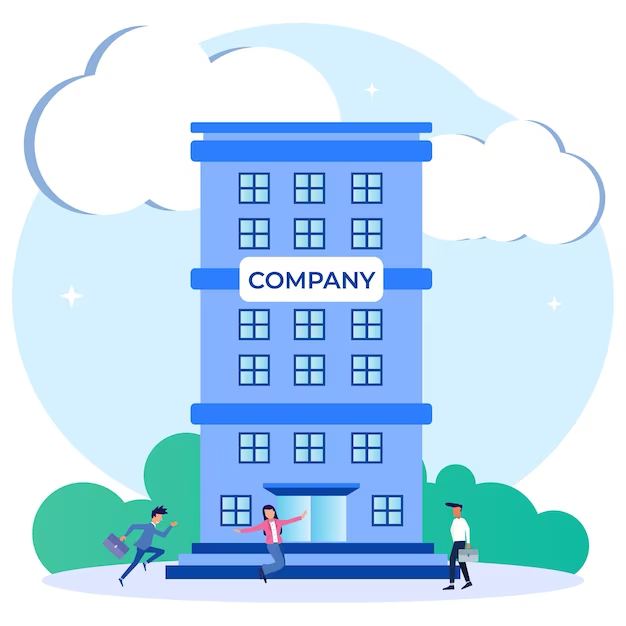 O společnosti
největší banka v České republice

v ČR od roku 1825

4,5 milionu klientů

365 poboček

1 738 bankomatů

10 032 zaměstnanců
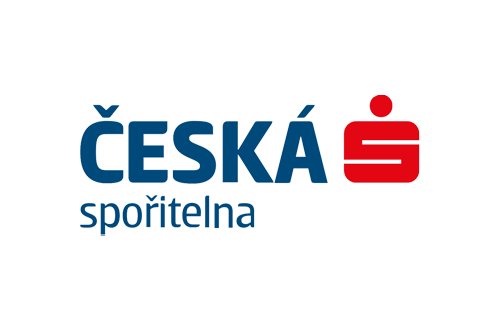 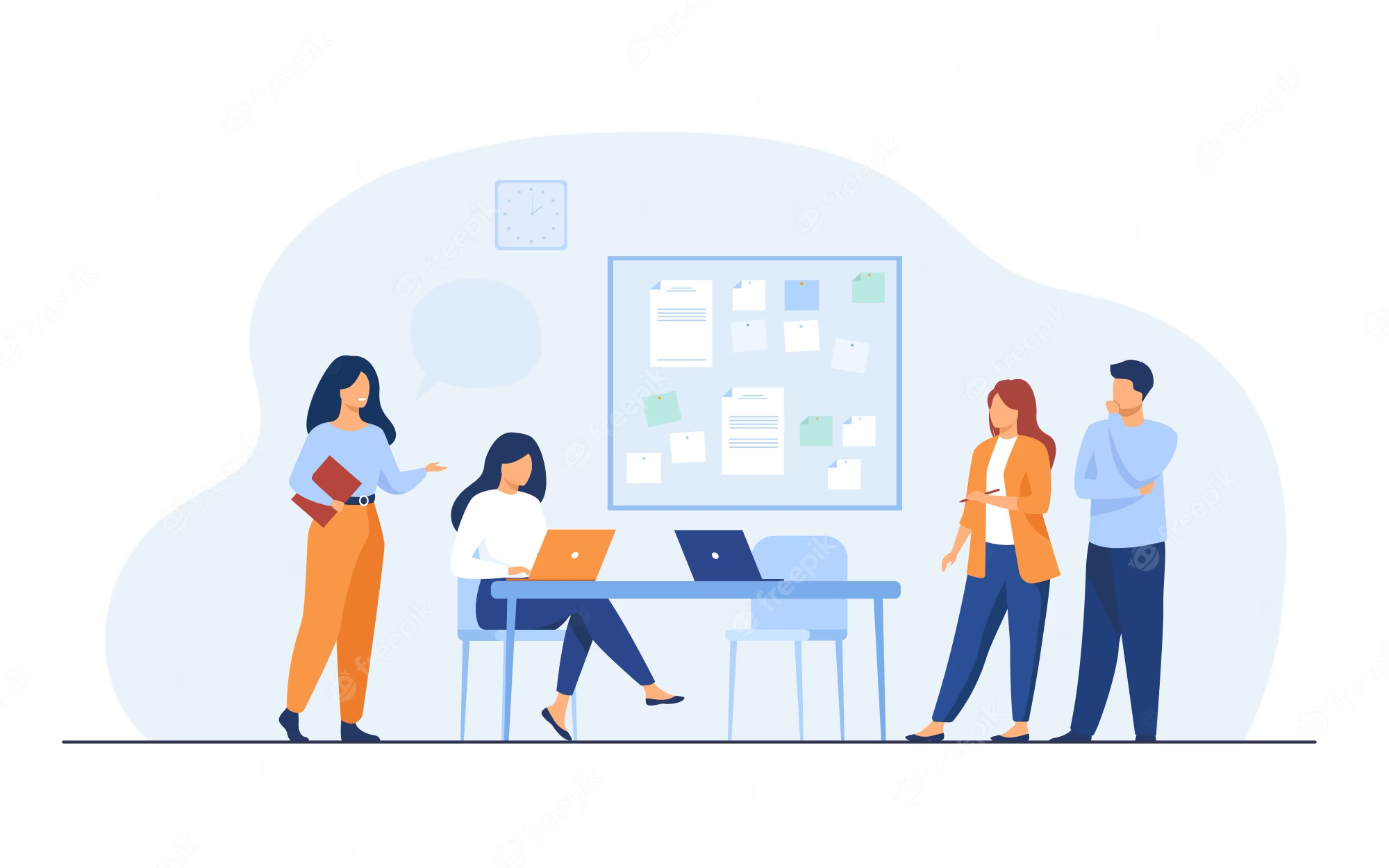 Česká spořitelna a.s.

Denisa Michutová
UČO: 26939
Odborná praxe
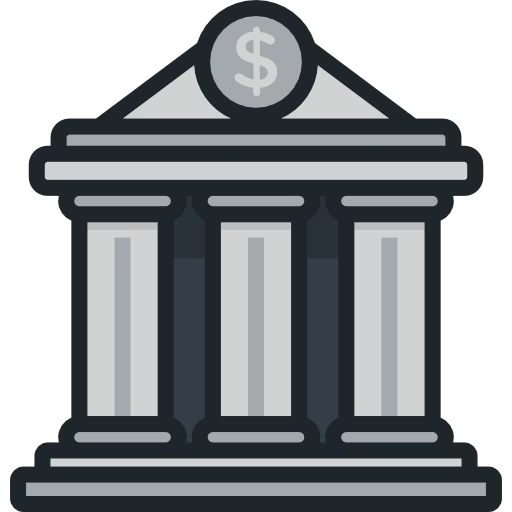 Marketing:
kampaň
reklamní předměty
webové stránky, sociální sítě

Personální management:
účast na poradě
účast při výběrovém řízení
benefity, motivace

Účetnictví a finance podniku:
výroční zprávy
výkaz zisku a zrát

Strategické řízení:
cíle a strategie společnosti
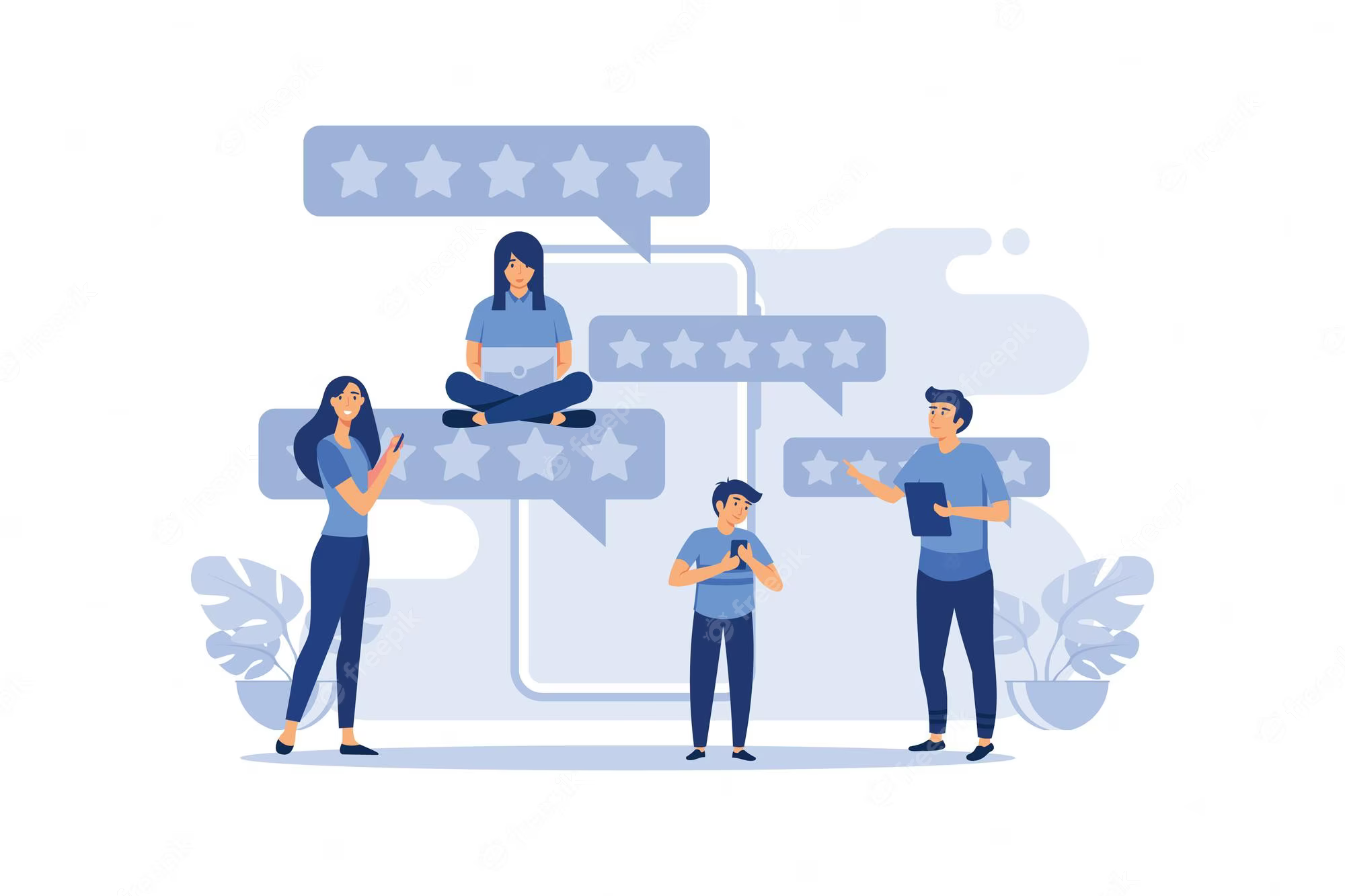 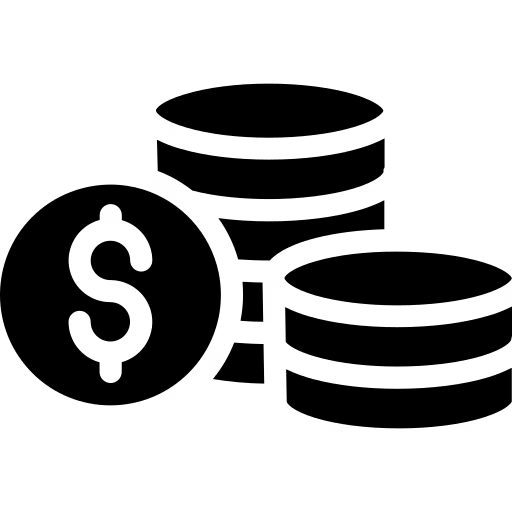 Náplň praxe
Marketing:
kampaň
reklamní předměty
webové stránky, sociální sítě

Personální management:
účast na poradě
účast při výběrovém řízení
benefity, motivace

Účetnictví a finance podniku:
výroční zprávy
výkaz zisku a zrát

Strategické řízení:
cíle a strategie společnosti
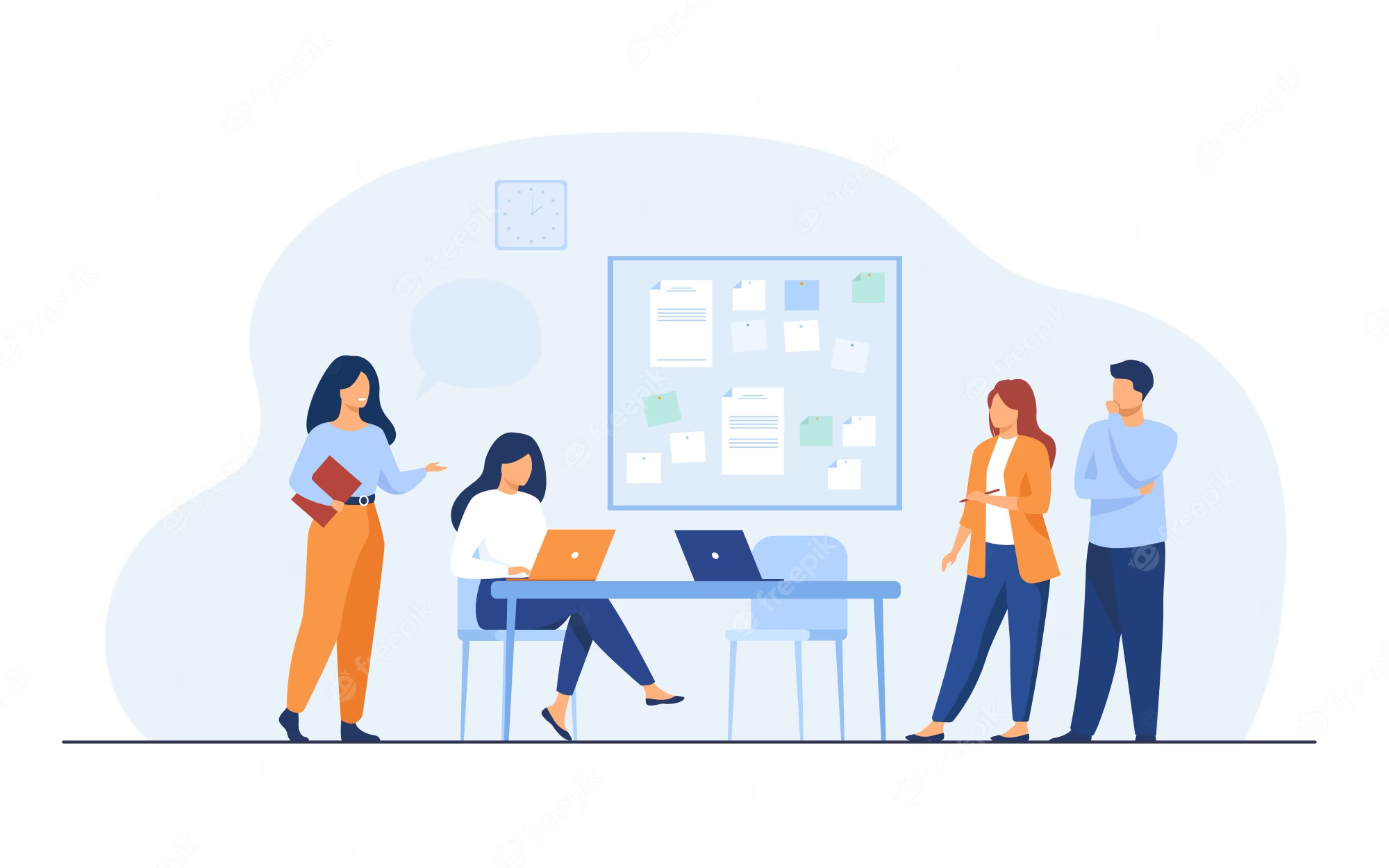 největší banka v České republice

v ČR od roku 1825

4,5 milionu klientů

365 poboček

1 738 bankomatů

10 032 zaměstnanců
seznámení s chodem bankovního sektoru

získání nových znalostí a zkušeností

zlepšení komunikačních dovedností
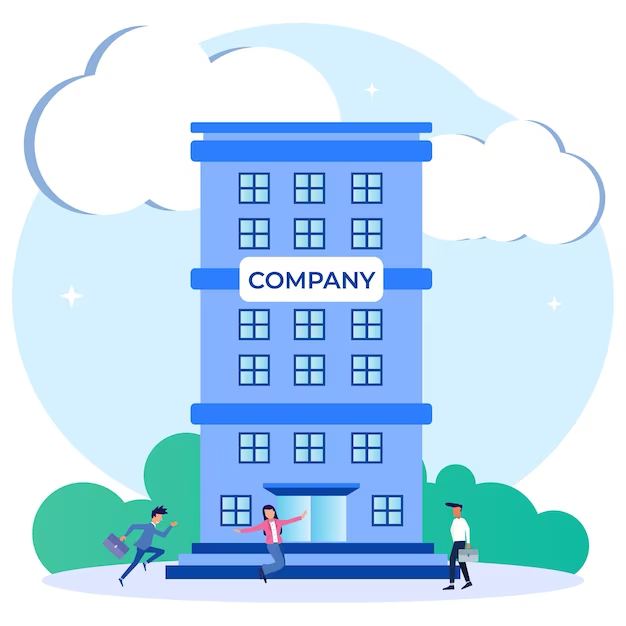 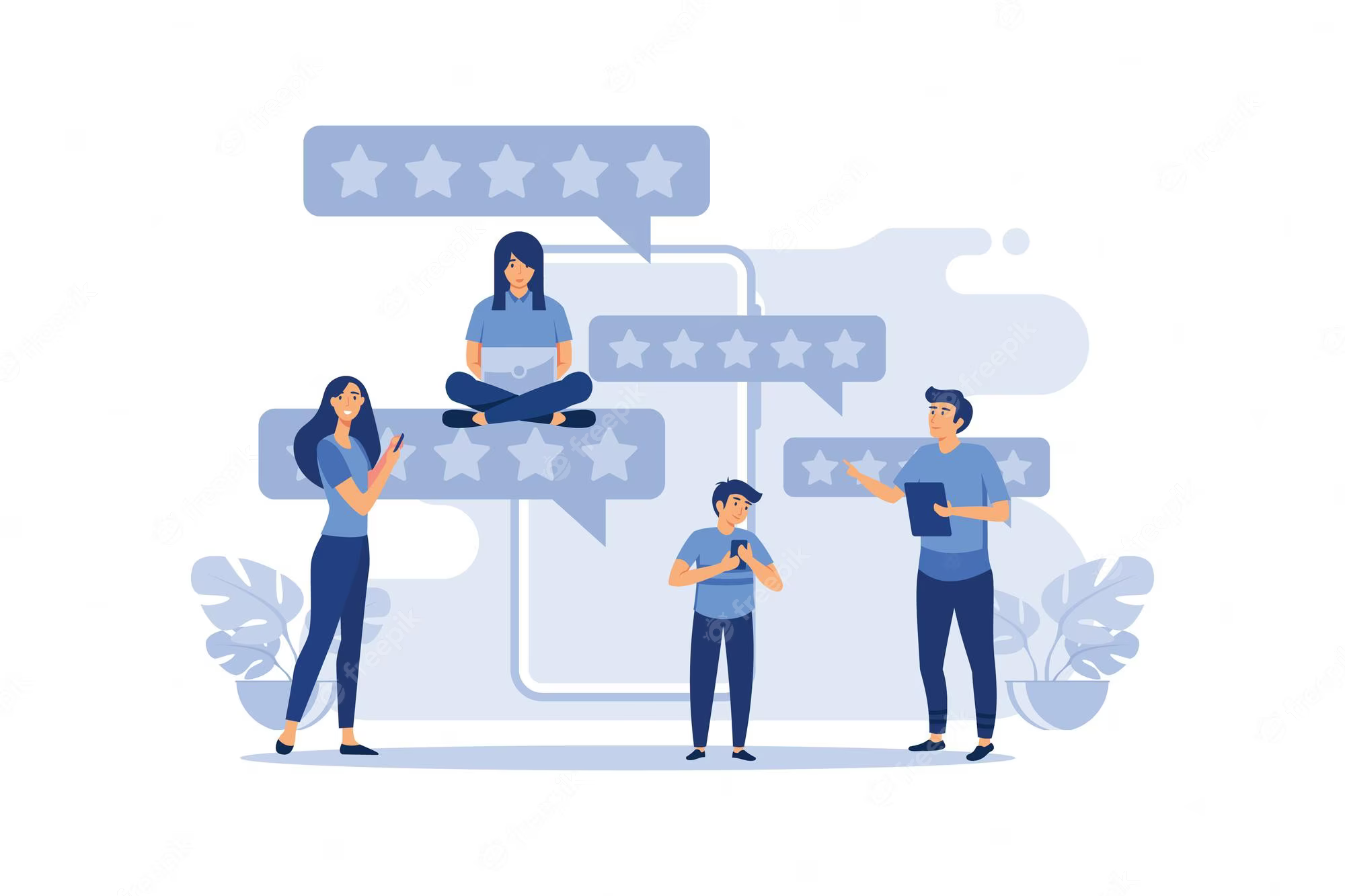 Děkuji za pozornost
Zhodnocení praxe
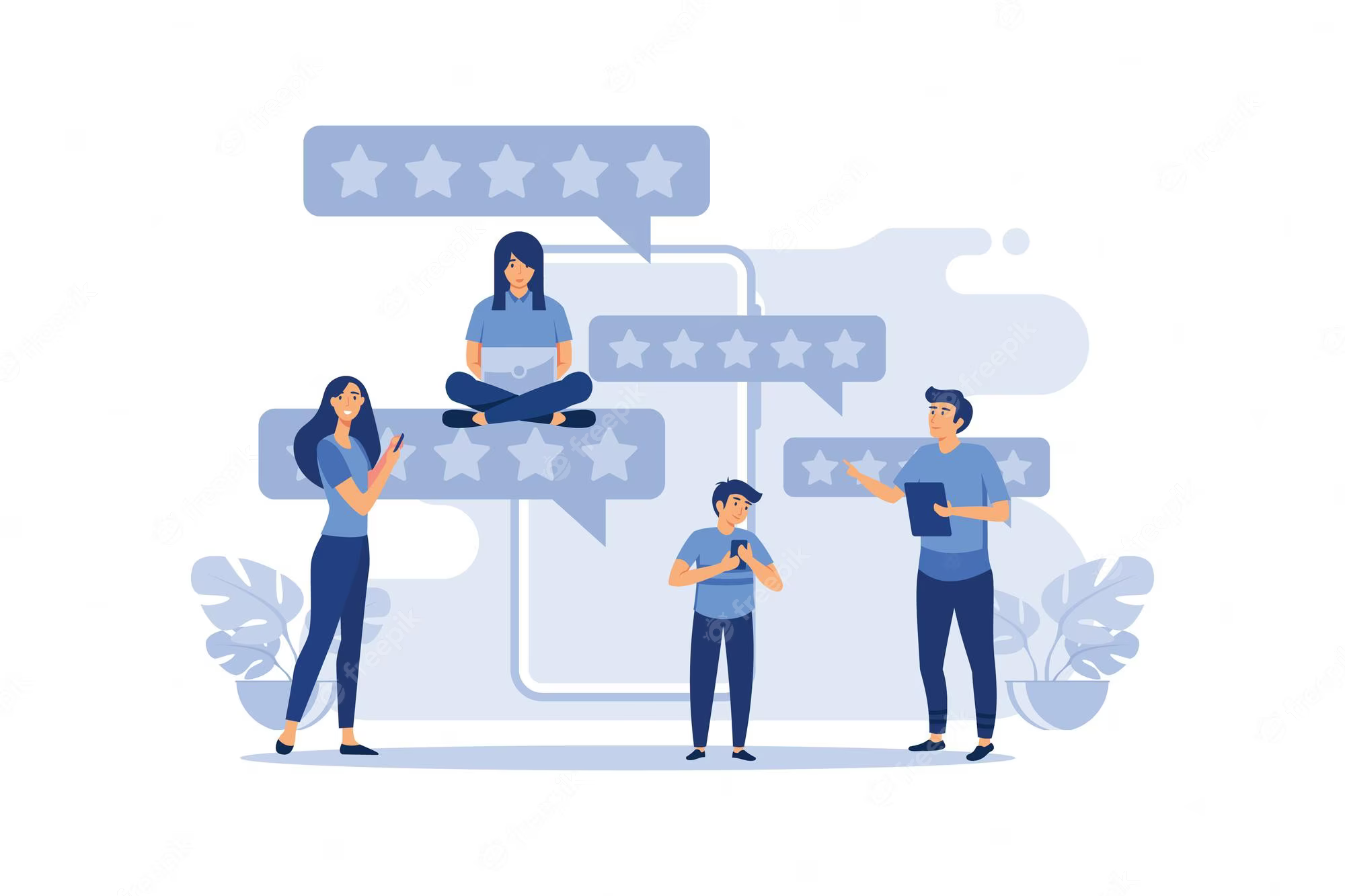 seznámení s chodem bankovního sektoru

získání nových znalostí a zkušeností

zlepšení komunikačních dovedností
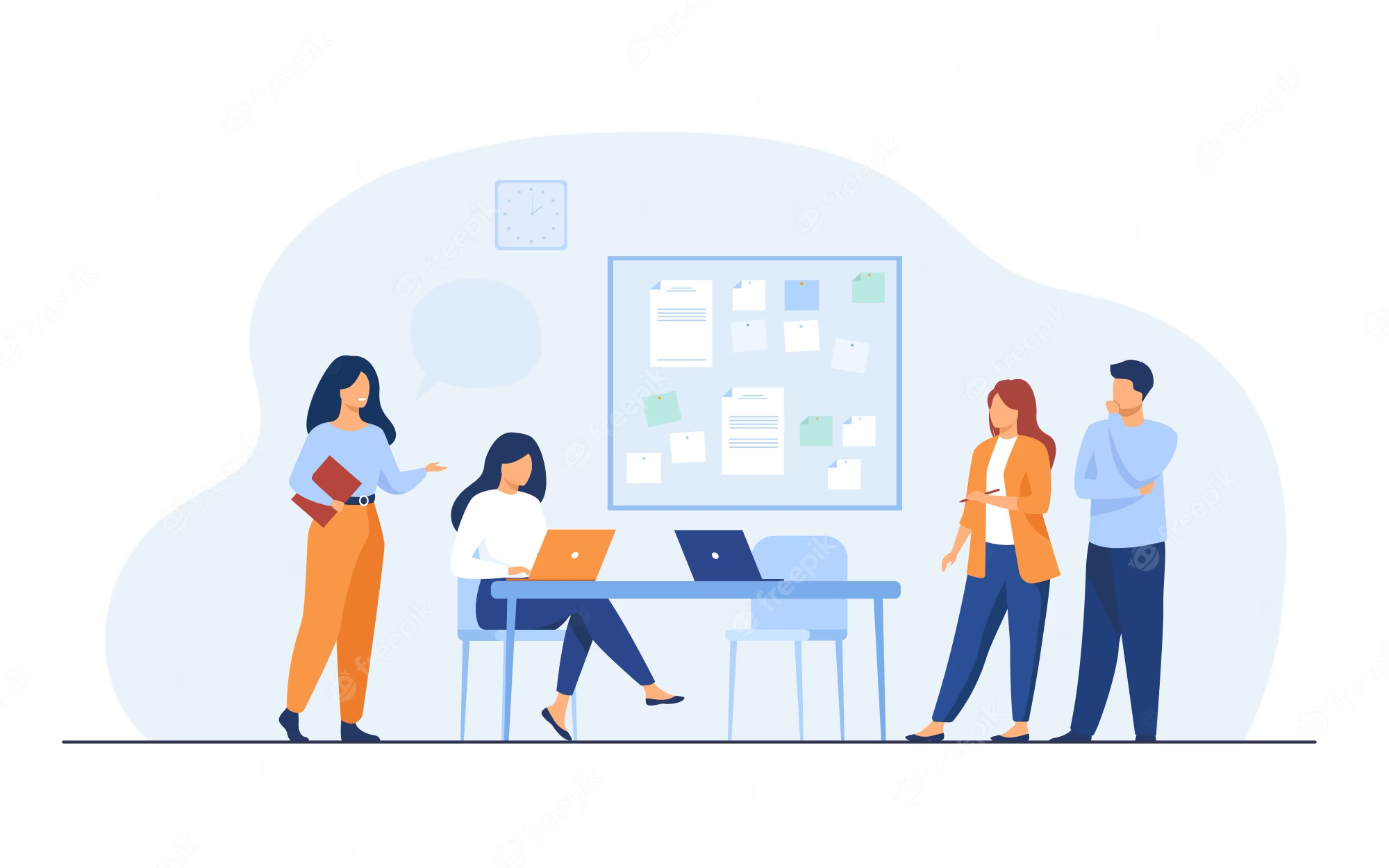 Marketing:
kampaň
reklamní předměty
webové stránky, sociální sítě

Personální management:
účast na poradě
účast při výběrovém řízení
benefity, motivace

Účetnictví a finance podniku:
výroční zprávy
výkaz zisku a zrát

Strategické řízení:
cíle a strategie společnosti
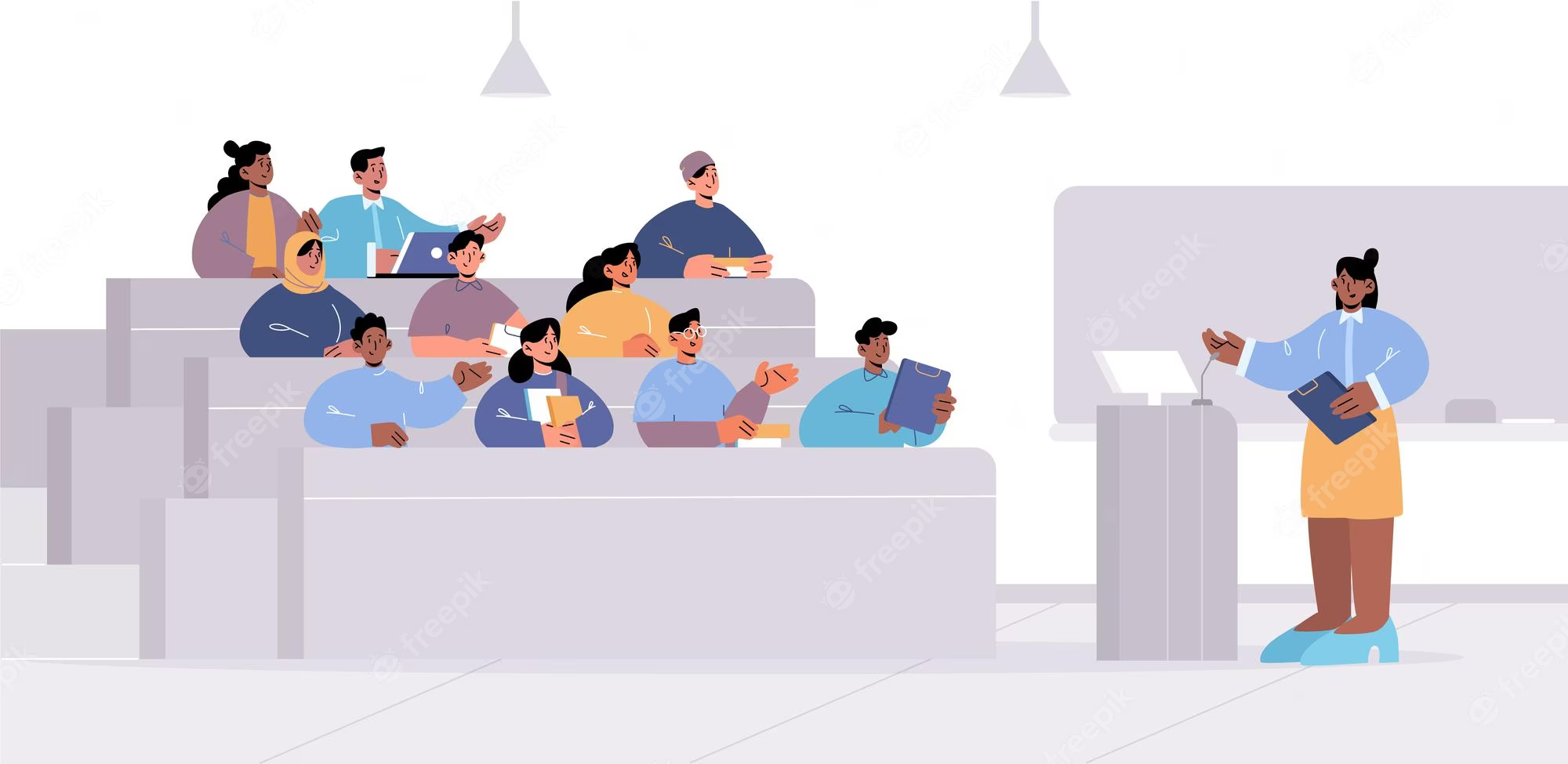 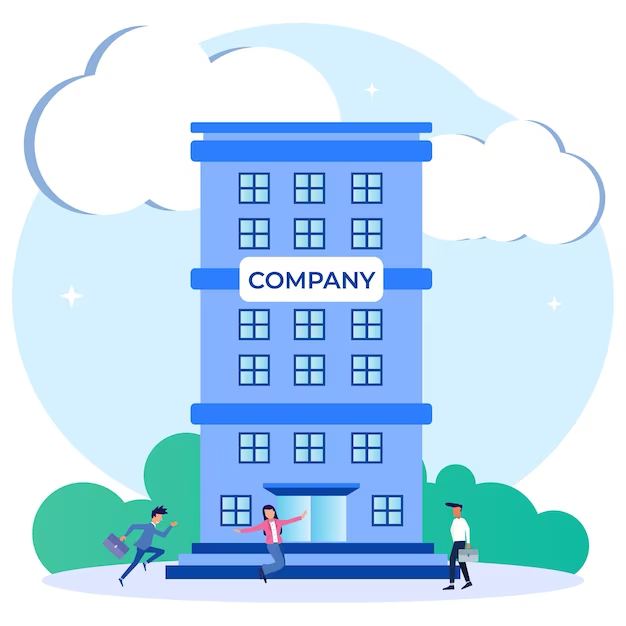 Zhodnocení praxe
Děkuji za pozornost
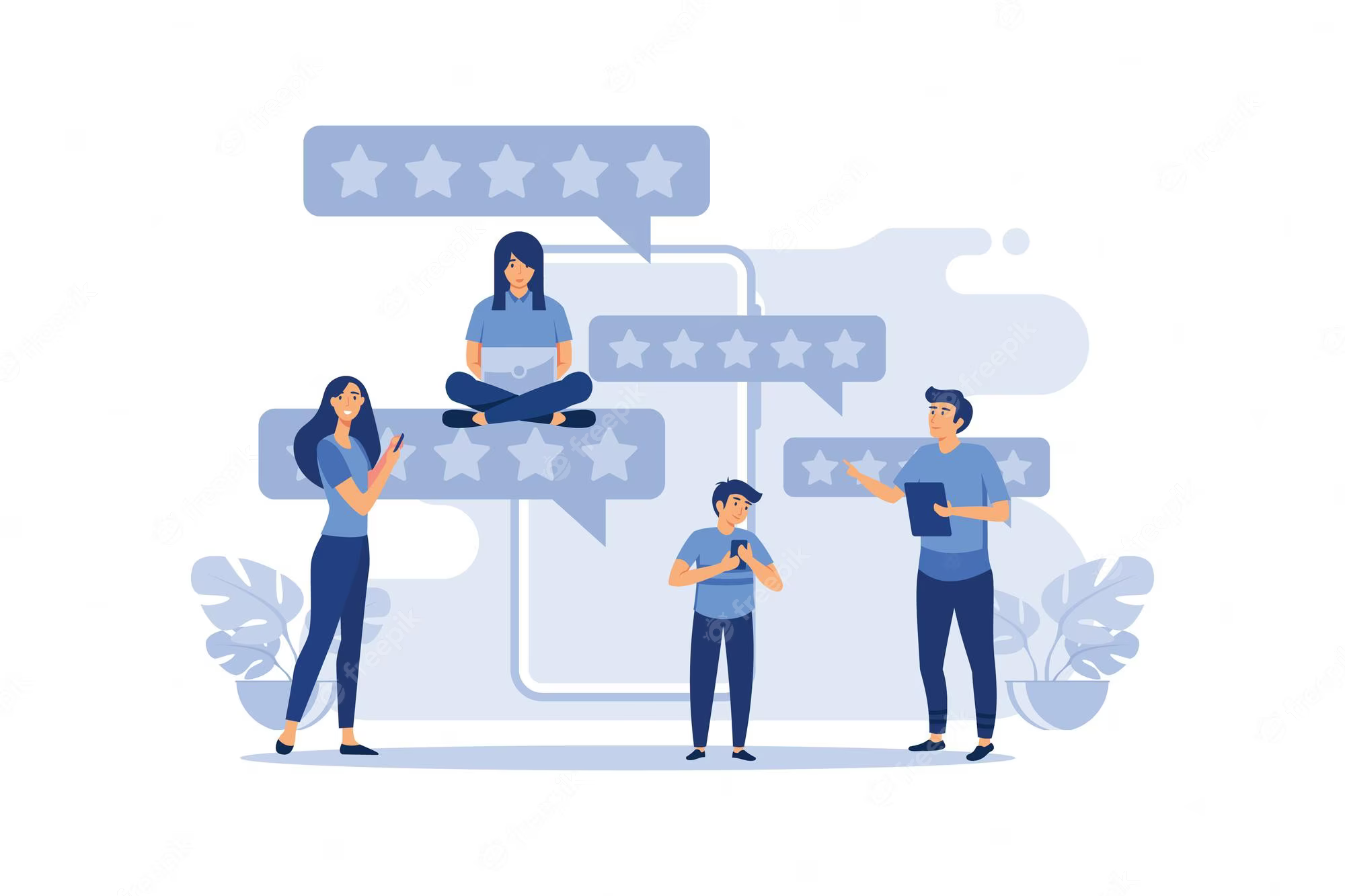 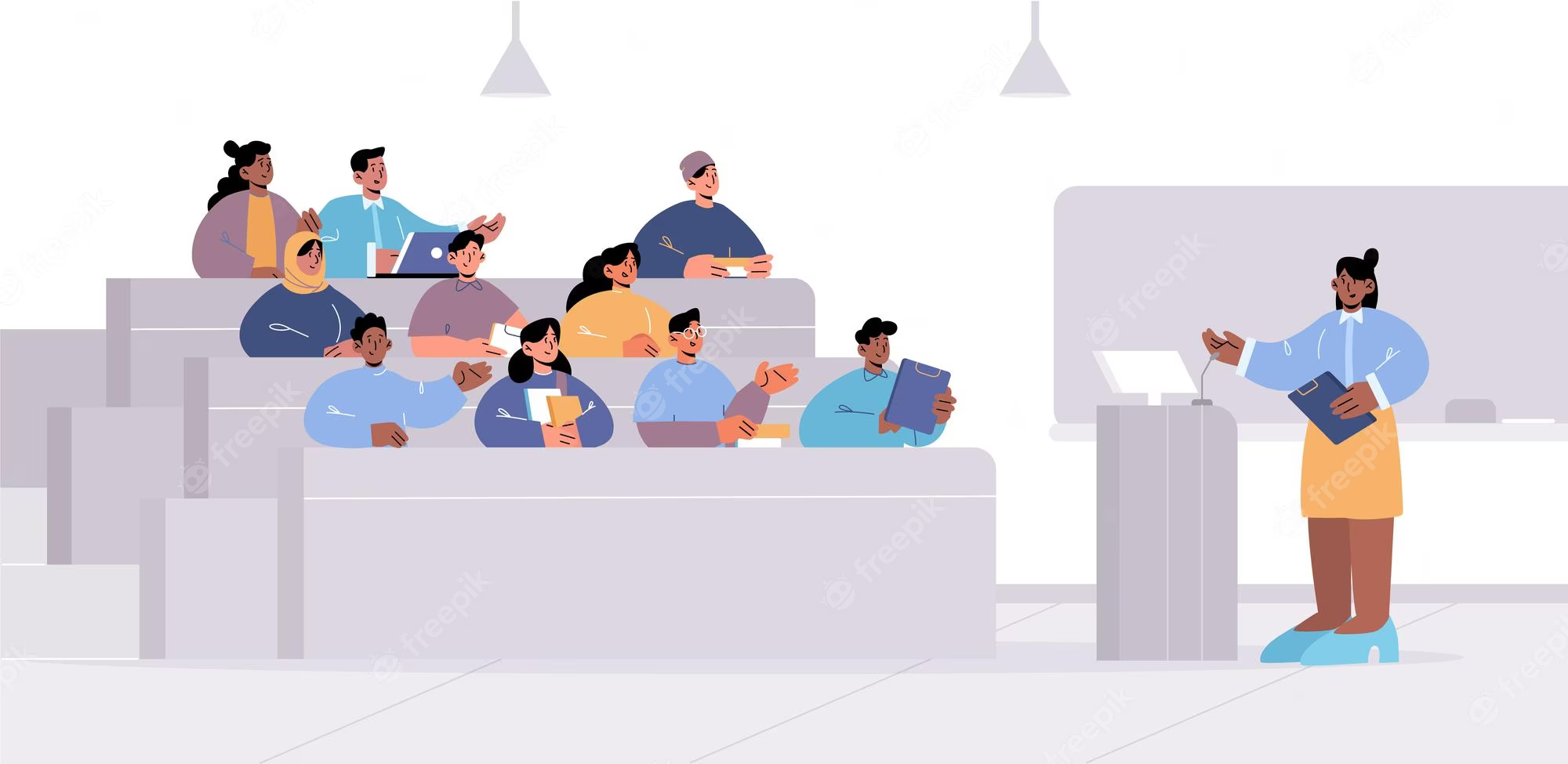 seznámení s chodem bankovního sektoru

získání nových znalostí a zkušeností

zlepšení komunikačních dovedností
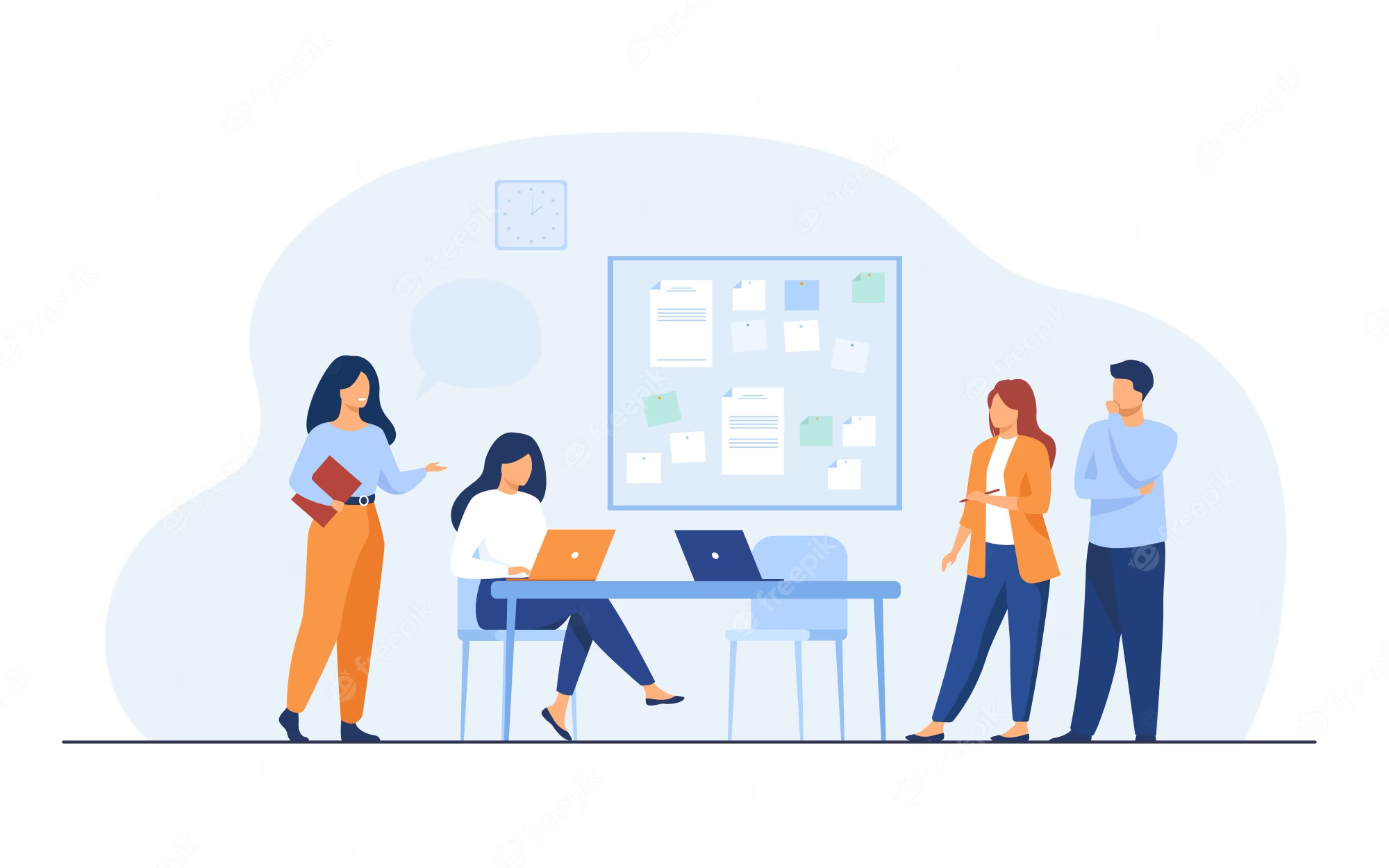 zajišťování plynulého provozu na hale

účast při náboru zaměstnance

účast při poradách

náslechy při schůzkách
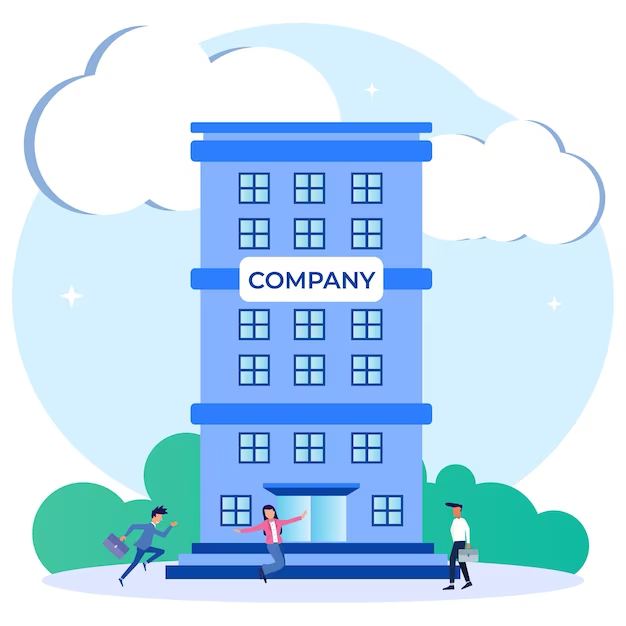